Know How at LLR
Ultra-granular calorimetry
AFTER vs CHIC
11/05/2012 - LPSC
F. Fleuret - LLR
1
AFTER vs CHIC
AFTER project
LHC fixed target experiment
Multi-purpose detector
Test negative xF region (xF  [-1,0])
Must be designed to run in p+p, p+A, A+A  high occupancy
Long term
CHIC project
SPS fixed target experiment
Dedicated to charmonium physics
Test positive xF region (xF  [0,1])
Must be designed to run in p+p, p+A, A+A  high occupancy
middle term
could be used as a demonstrator for after
11/05/2012 - LPSC
F. Fleuret - LLR
2
Charmonia in Heavy Ion Collisions
What is CHIC ?
CHIC is a project of a fixed target experiment to be operated in Pb+Pb collisions at SPS energies (s~20 GeV)
Benchmark 1: cc production in Pb+Pb at s=17 GeV 
Measure cc production within ycms[-0.5,0.5]
Test charmonium sequential suppression in a QGP
Complementary with J/Y and U measurements at RHIC/LHC
cc production in A+A is currently unreachable at any facility
Benchmark 2: charmonia production in p+A within ycms [-0.5, 2]
Precise measurement of Cold Nuclear matter effects at SPS
Test a wide rapidity range (up to y=2  xF~1)
Gluon shadowing at SPS energies
Energy loss, hadronisation time
Other physics subjects: Drell-Yan, open charm, photons, hadrons
11/05/2012 - LPSC
F. Fleuret - LLR
3
CHIC and AFTER
Experimental constraints
kinematics
CHIC: Access ycms [-0.5, 2]
AFTER: access ycms [-3.5, 0]
Beams
p+p, p+A, A+A
Detector
CHIC: vertexing, tracking, calorimetry, muon ID
AFTER: vertexing, tracking, calorimetry, muon ID, PID
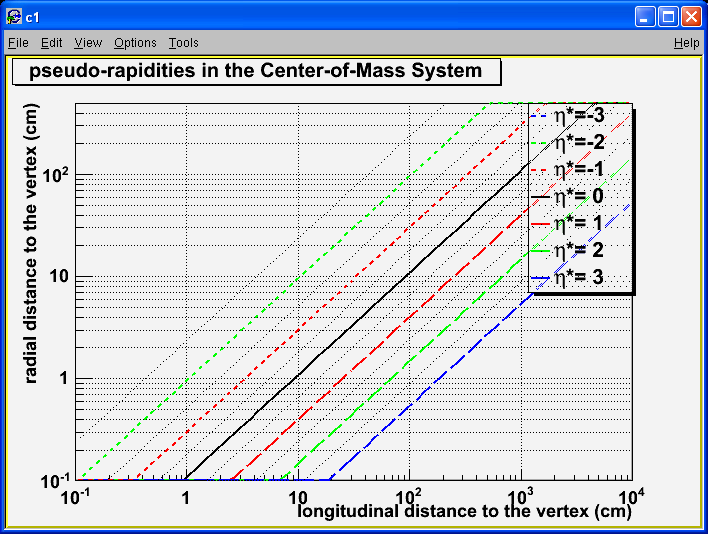 CHIC
ycms [-0.5, 2]
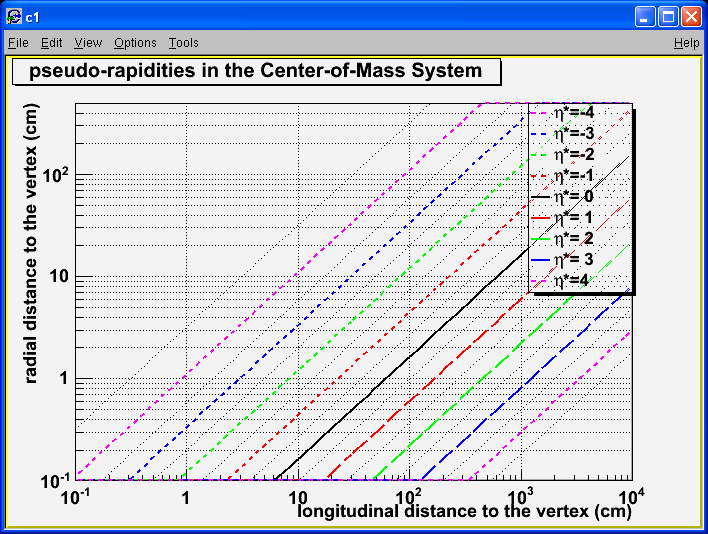 AFTER
ycms [-3.5, 0]
CHIC  demonstrator for AFTER
11/05/2012 - LPSC
F. Fleuret - LLR
4
Detector design 				generalities
design generalities (Common to CHIC/AFTER)
Adopt particle physics strategy
Measure dimuons and photons
Must place the calorimeter in front of the absorber
Must separate photon/electron  tracking in front of the calorimeter.
MuID
Muon Filter
(absorber)
EMCal
target
tracking
tracking
Beam
vertex
Dipole field
Target  vertex  spectrometer  calorimeter  absorber  muID
11/05/2012 - LPSC
F. Fleuret - LLR
5
Detector design 					tracking
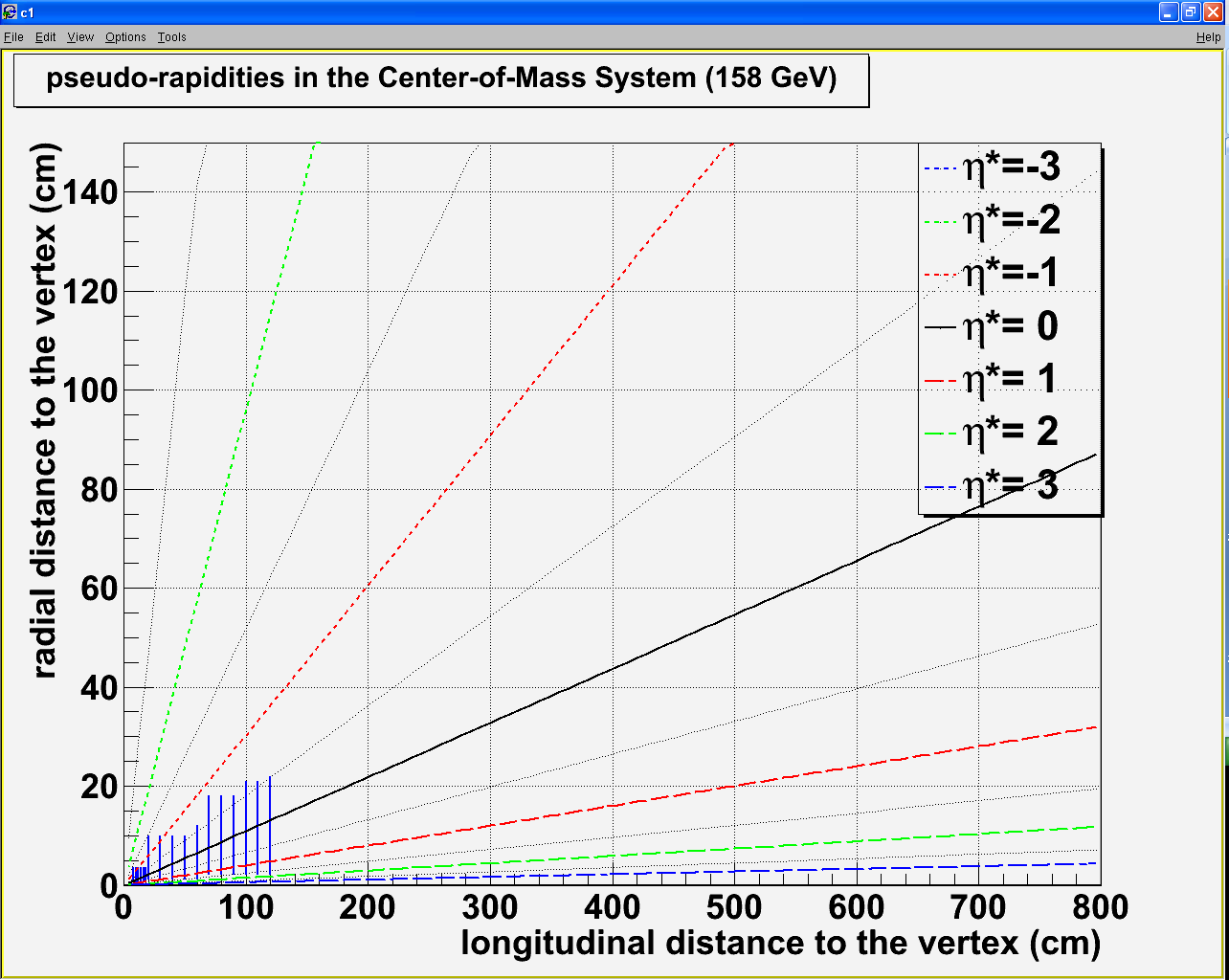 Vertex detector :
Rmin = 0.5 cm    Zmin = 7.5 cm
Rmax = 3.5 cm   Zmax = 18 cm
120 cm
100 cm
1 m
2 m
3 m
4 m
5 m
6 m
80 cm
Spectrometer :
Rmin = 1 cm    Zmin = 20 (100) cm
Rmax = 22 cm   Zmax = 120 (200) cm
60 cm
40 cm
20 cm
Magnet:
Typical J/Y Pm ~ 15 GeV
 With a 1 m long 2.5 T dipole:
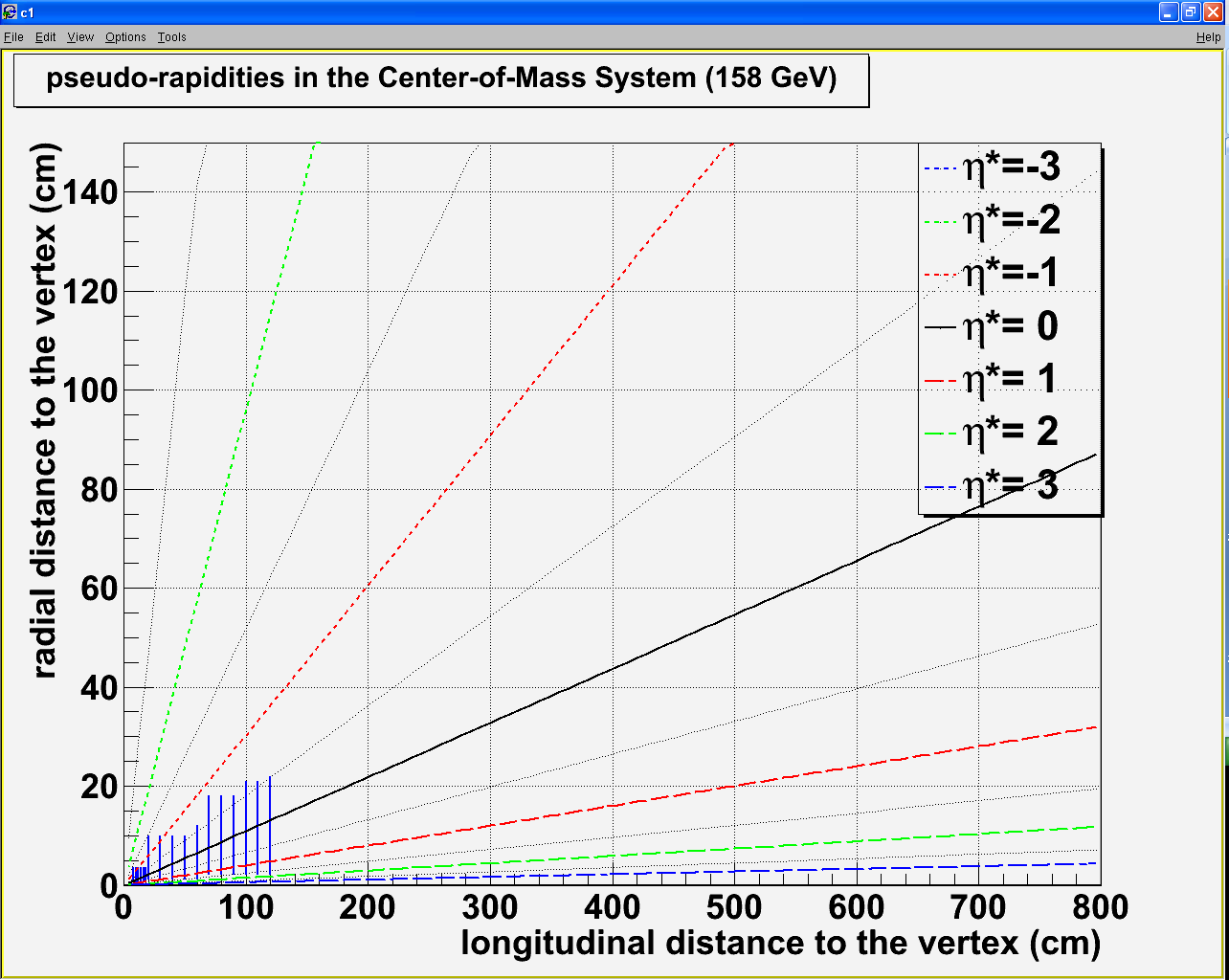 Dipole field
11/05/2012 - LPSC
F. Fleuret - LLR
6
Detector design 				calorimetry
Goal : measure cc  J/Y + g
Issues
Low energy photon (similar to p0  gg)
High multiplicity of photon from p0 /h gg 
High multiplicity of charged particles (p+/-)
Pythia 6.421 - p+p - s = 17.2 GeV
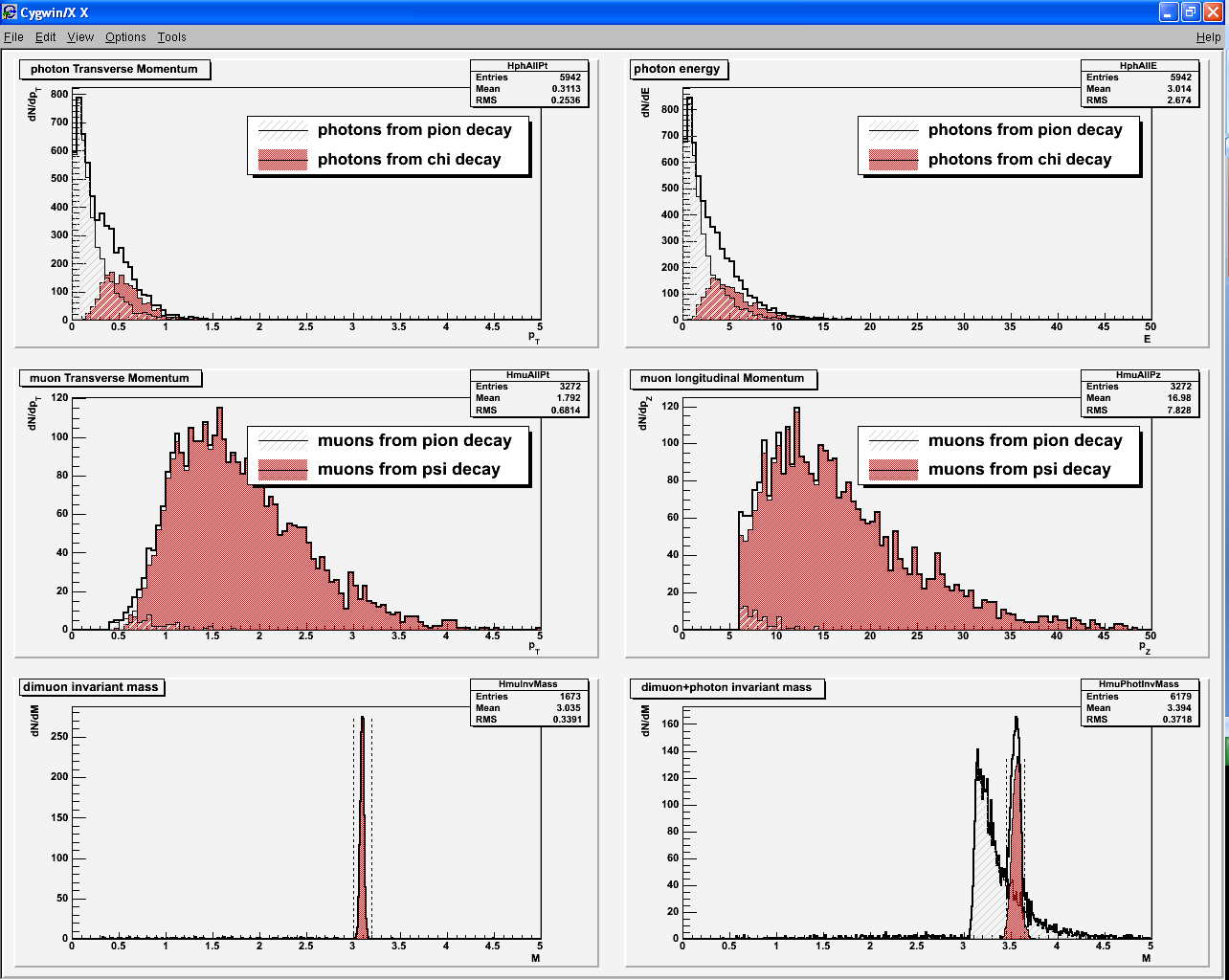 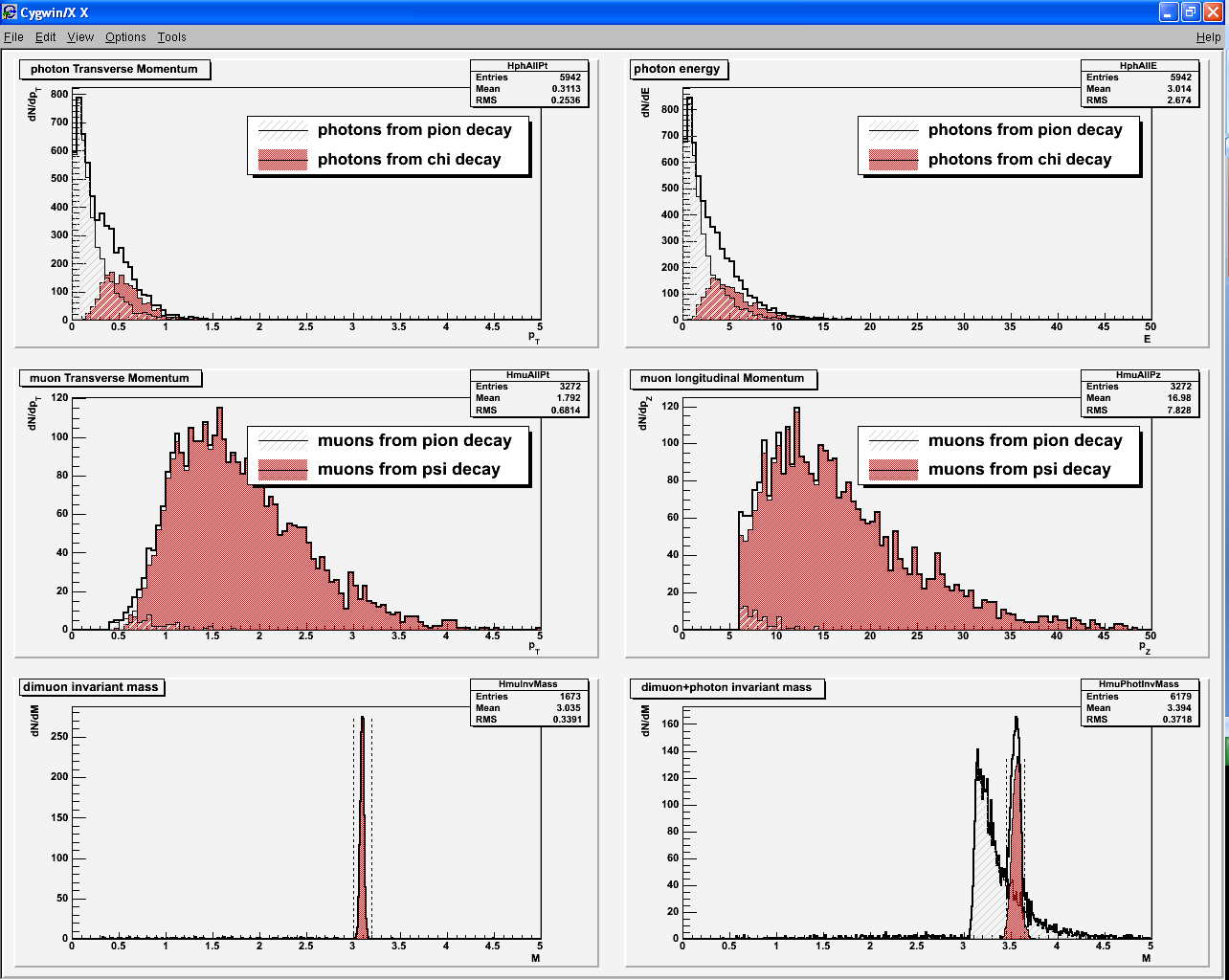 <pT>~500 MeV
<E>~3 GeV
11/05/2012 - LPSC
F. Fleuret - LLR
7
Detector design 				calorimetry
Goal : measure cc  J/Y + g
Issues
Low energy photon (similar to p0  gg)
High multiplicity of photon from p0 /h gg 
High multiplicity of charged particles (p+/-)
WA98: Phys. Lett. B458: 422-430, 1999)
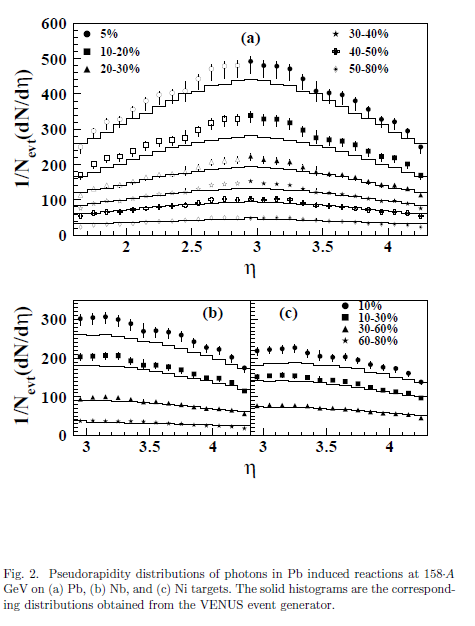 ~480 g
~340 g
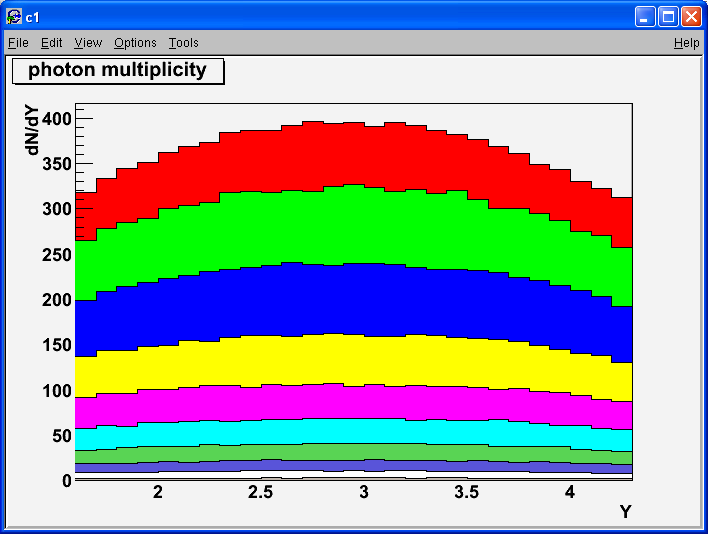 ~400 g
0 – 5%
Phobos: Phys. Rev. C74, 021901, 2006
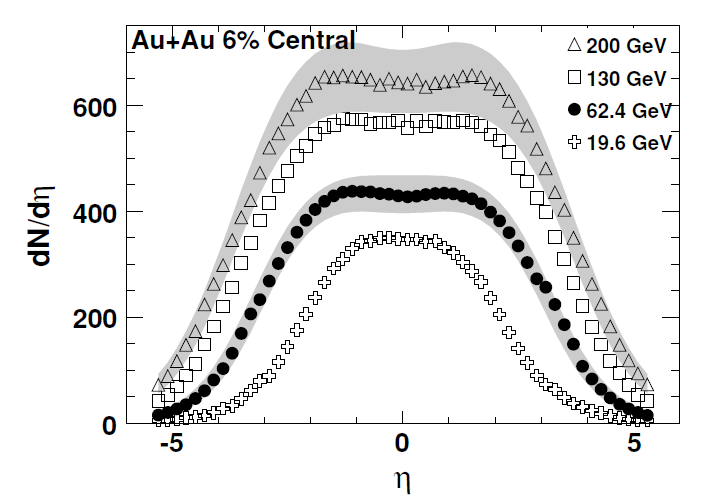 Epos 1.6 : Pb+Pb @ 17.2 GeV
~350 p+/-
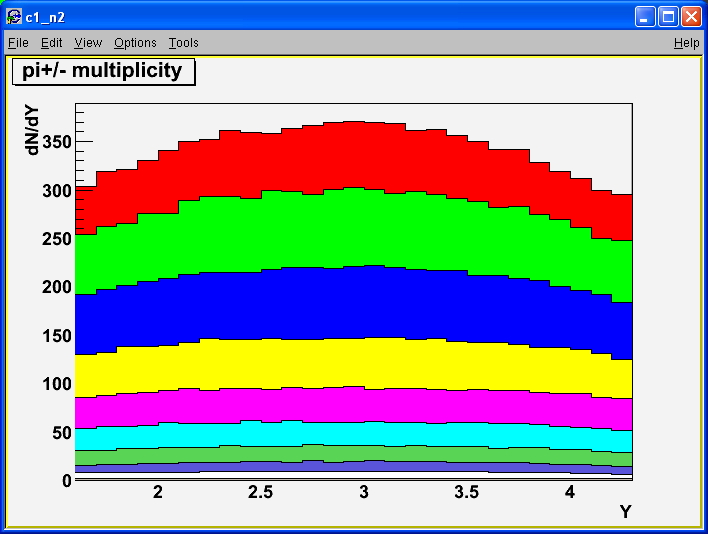 ~370 p+/-
0 – 5%
0 – 5% Pb+Pb most central  ~450 g + 350 p+/-
(we don’t need to go that central for cc)
Epos 1.6 : Pb+Pb @ 17.2 GeV
11/05/2012 - LPSC
F. Fleuret - LLR
8
Detector design 				calorimetry
Need very high segmentation
to separate two electromagnetic showers
To isolate photons from p+/- contamination
W + Si calorimeter à la Calice
30 layers
0.5 x 0.5 cm2 pads
24 X0 in 20 cm
LLR – Contributions
Mechanics
Sensors 
DAQ
Reconstruction (GARLIC)
Simulation (MOKKA)
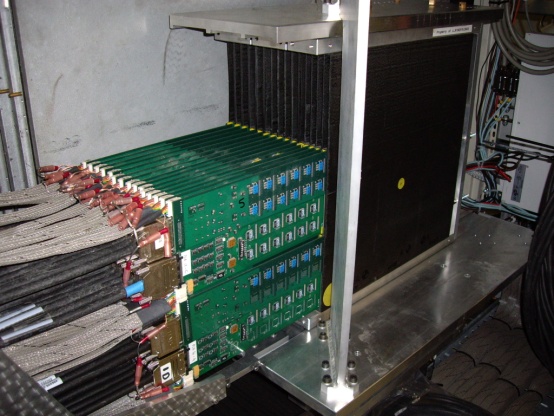 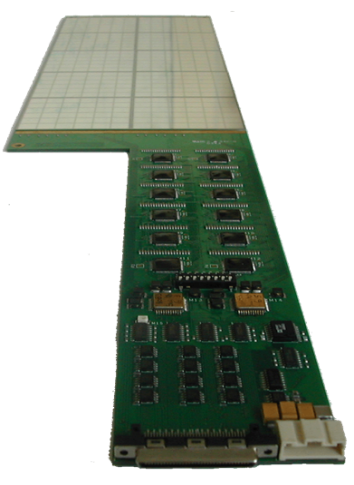 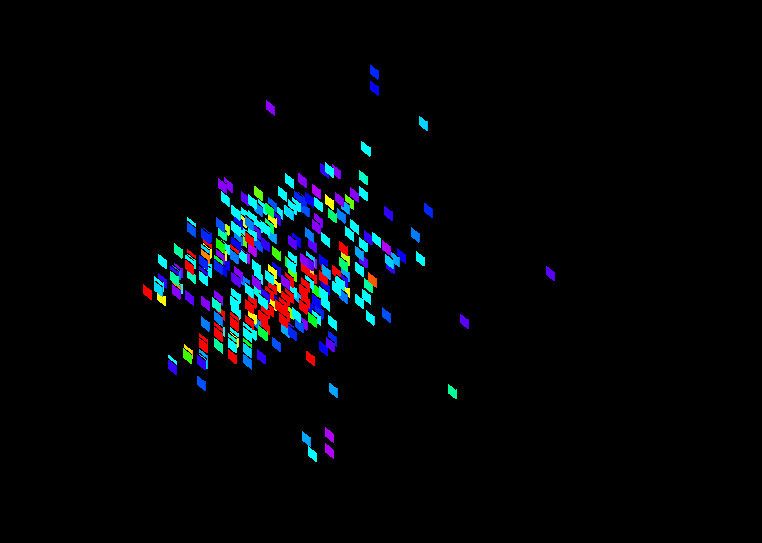 events taken at FNAL
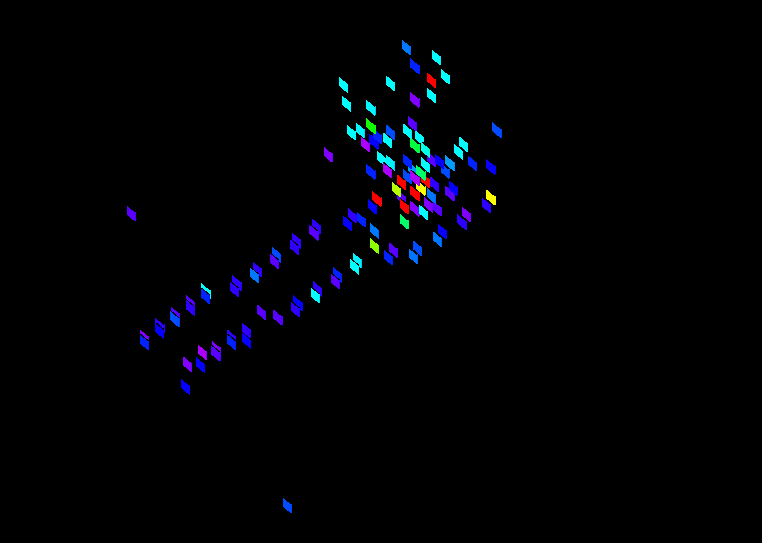 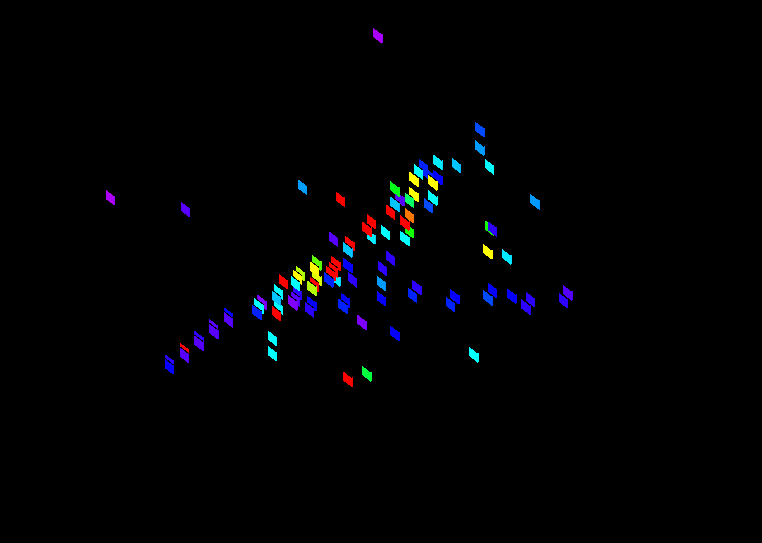 11/05/2012 - LPSC
F. Fleuret - LLR
9
Detector design 				calorimetry
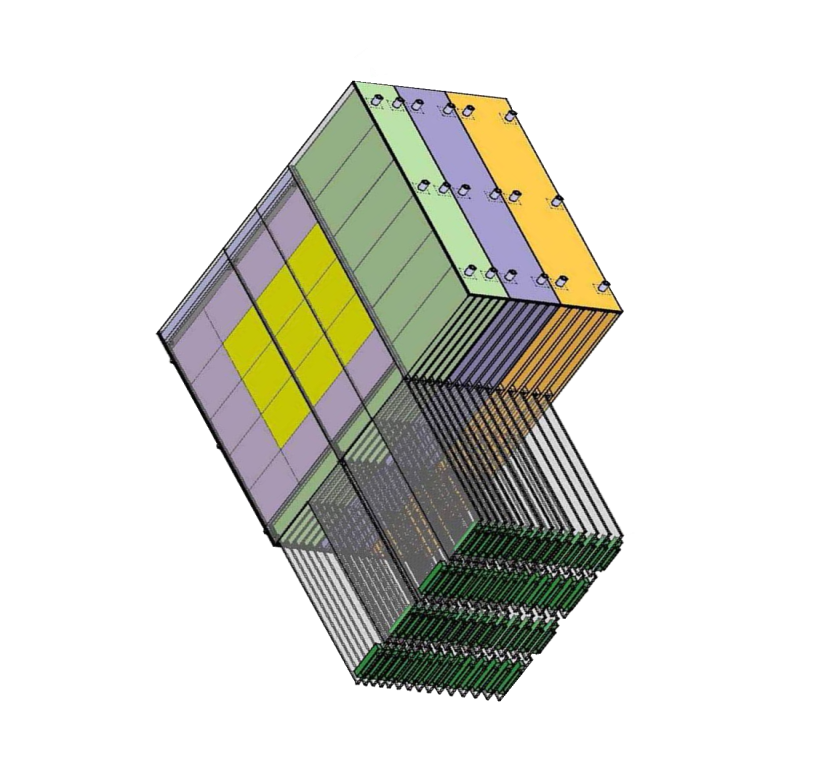 Need very high segmentation
to separate two electromagnetic showers
To isolate photons from p+/- contamination
W + Si calorimeter à la Calice
30 layers
0.5 x 0.5 cm2 pads
24 X0 in 20 cm
W+Si : two relevant quantities
1st relevant quantity : distance 
between two incoming particles


Min. distance between 2 particles at impact 
     = 1 free pad = 1 cm (for 0.5×0.5 cm²)
distance between two incoming particles                    
    must be > 1 cm 
N photons  N/2 neutrals (p0 + h) N p+/- 
      N g + N p+/- = 2N particles
 distance between two photons 
      must be > 2 cm (1cm×2N/N)
2nd relevant quantity : EM shower transverse size 
Moliere Radius RM : 90% of the shower energy




Distance between two photons                              
     must be > 2 cm (2 RM)
bad
good
Geometrical condition: in principle
Dg > 2cm
11/05/2012 - LPSC
F. Fleuret - LLR
10
Detector design 				calorimetry
Full simulation performed with the Calice Ecal proto
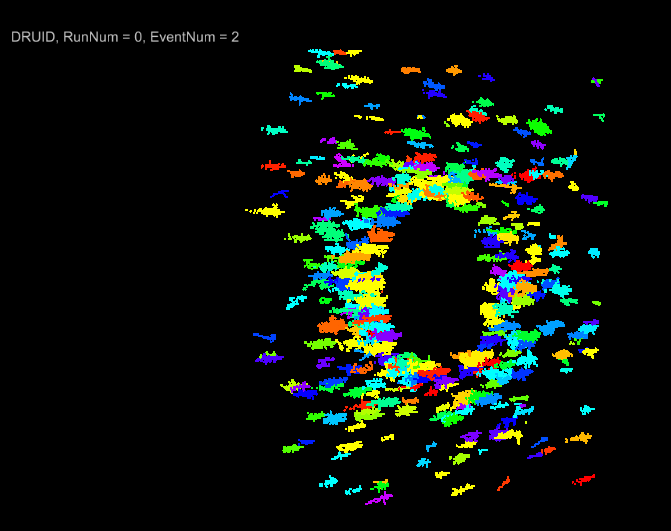 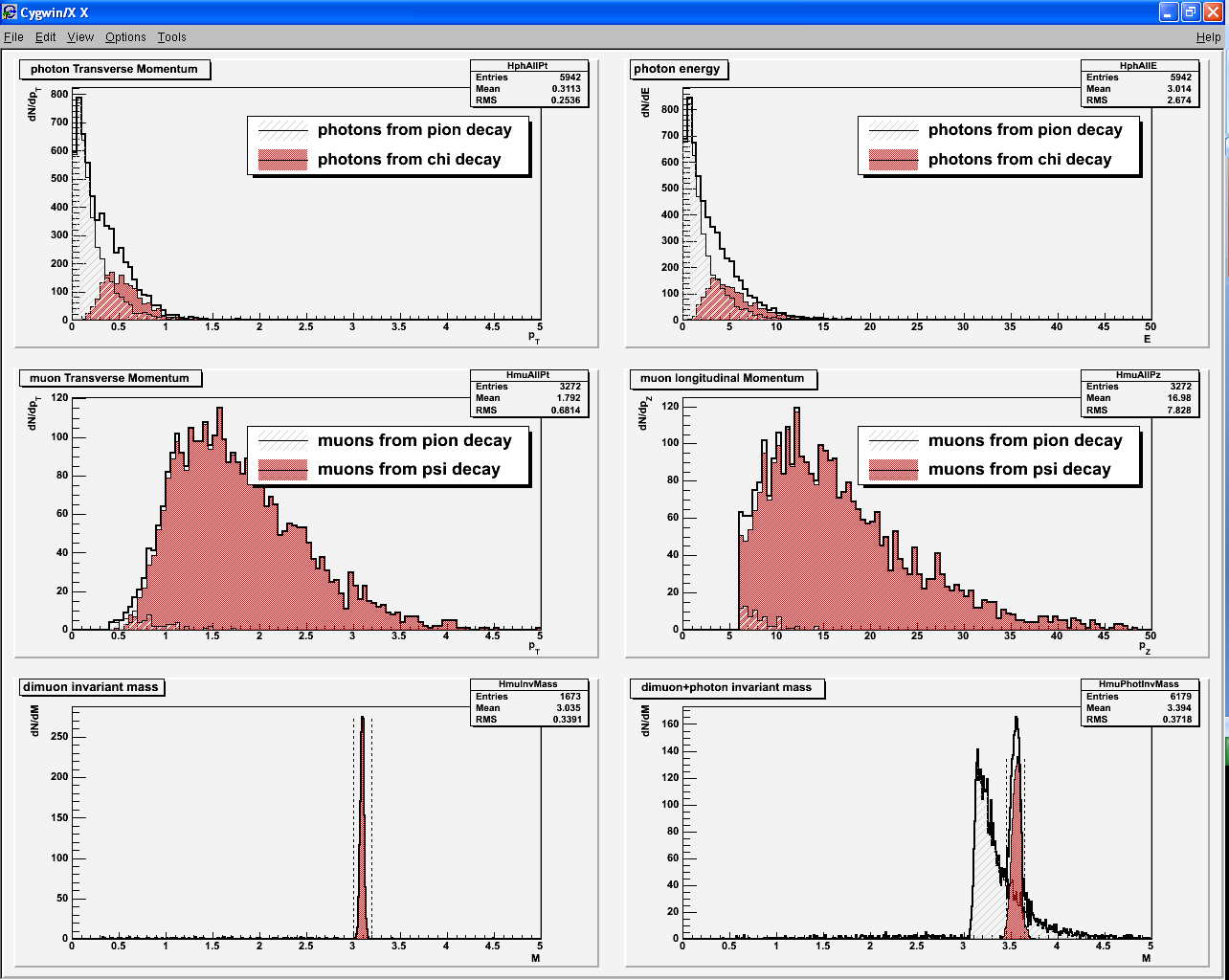 <E>~3 GeV
Pb+Pb
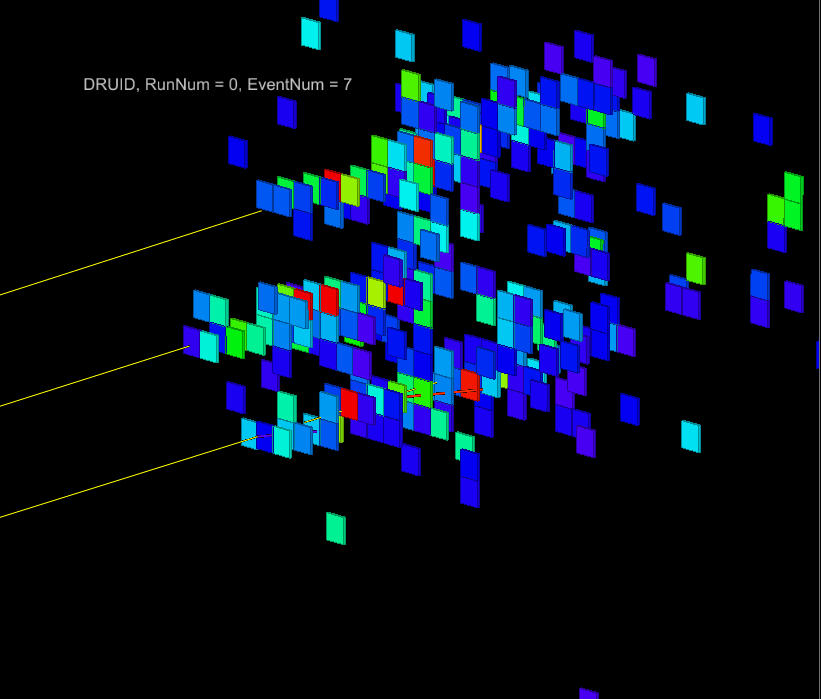 3 photons with E~2 GeV
distance between each photon~ 2 cm
0.5 x 0.5 cm² pads
(full simu made by D. Jeans -  Calice collab.)
11/05/2012 - LPSC
F. Fleuret - LLR
11
Detector design 				calorimetry
Size and position : tentative design
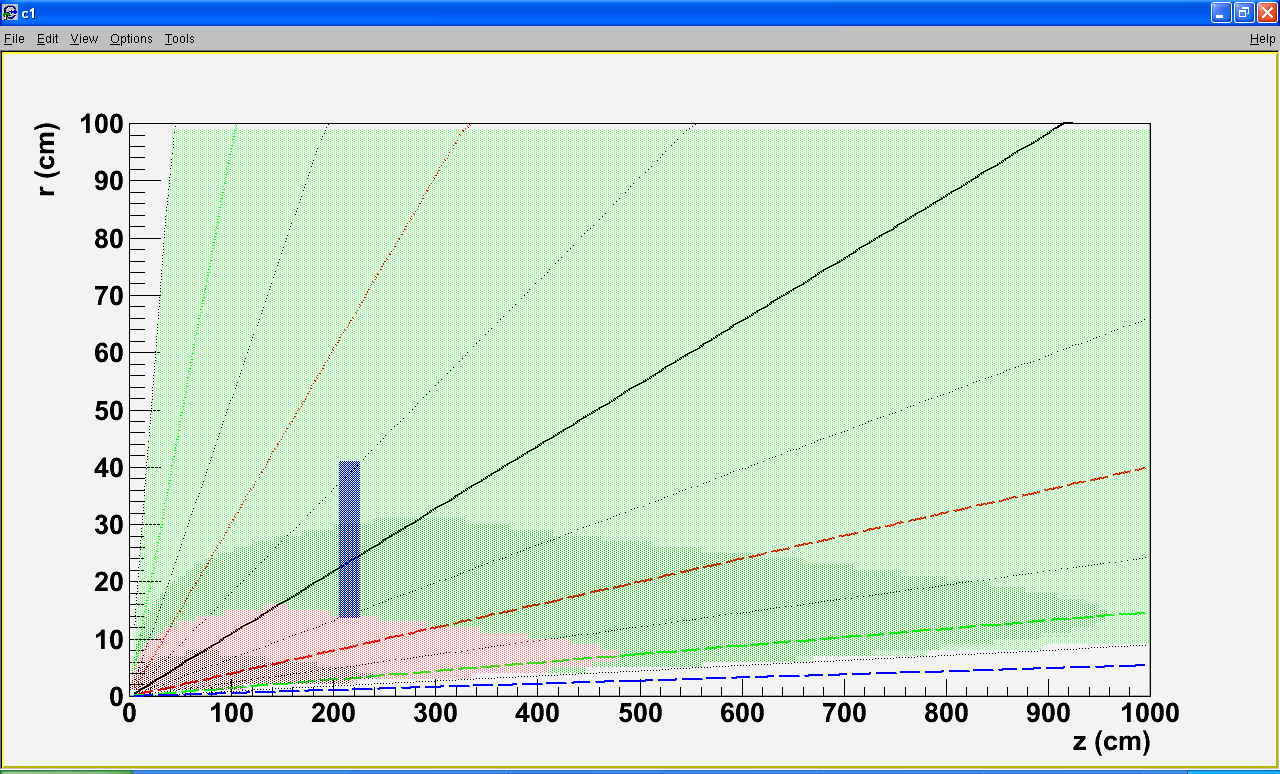 0 – 5% most central Pb+Pb events as measured by WA98
Distance between 
two photons
[-0.5:0.5]
rmin
Dg>4
Dg>2
Z
Dg<2
Dg<1
rmax
Closer position to the target w/ Dg>2cm:
Z = 205 cm [-0.5:0.5]	
Rmin = 13.6 cm
Rmax = 40.9 cm
Using 0.5 x 0.5 cm² pads
20 cm
11/05/2012 - LPSC
F. Fleuret - LLR
12
Detector design 				Overview
Vertex detector :
Rmin = 0.5 cm    Zmin = 7.5 cm
Rmax = 3.5 cm   Zmax = 18 cm
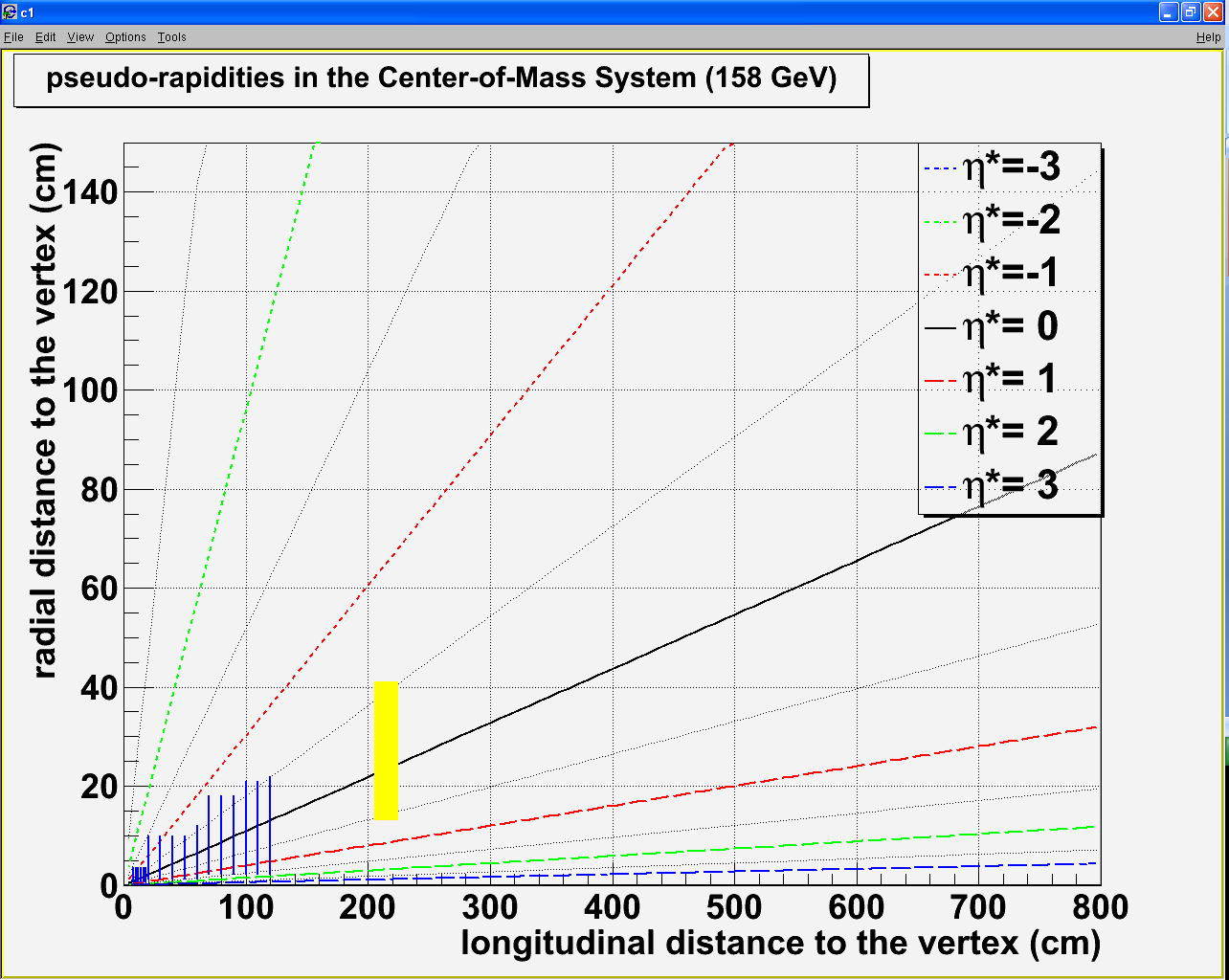 120 cm
100 cm
80 cm
Spectrometer :
Rmin = 1 cm    Zmin = 20 (100) cm
Rmax = 22 cm   Zmax = 120 (200) cm
60 cm
40 cm
20 cm
Calorimeter Dg>2 cm:
Rmin = 14 cm    Zmin = 205 cm
Rmax = 41 cm   Zmax = 225 cm
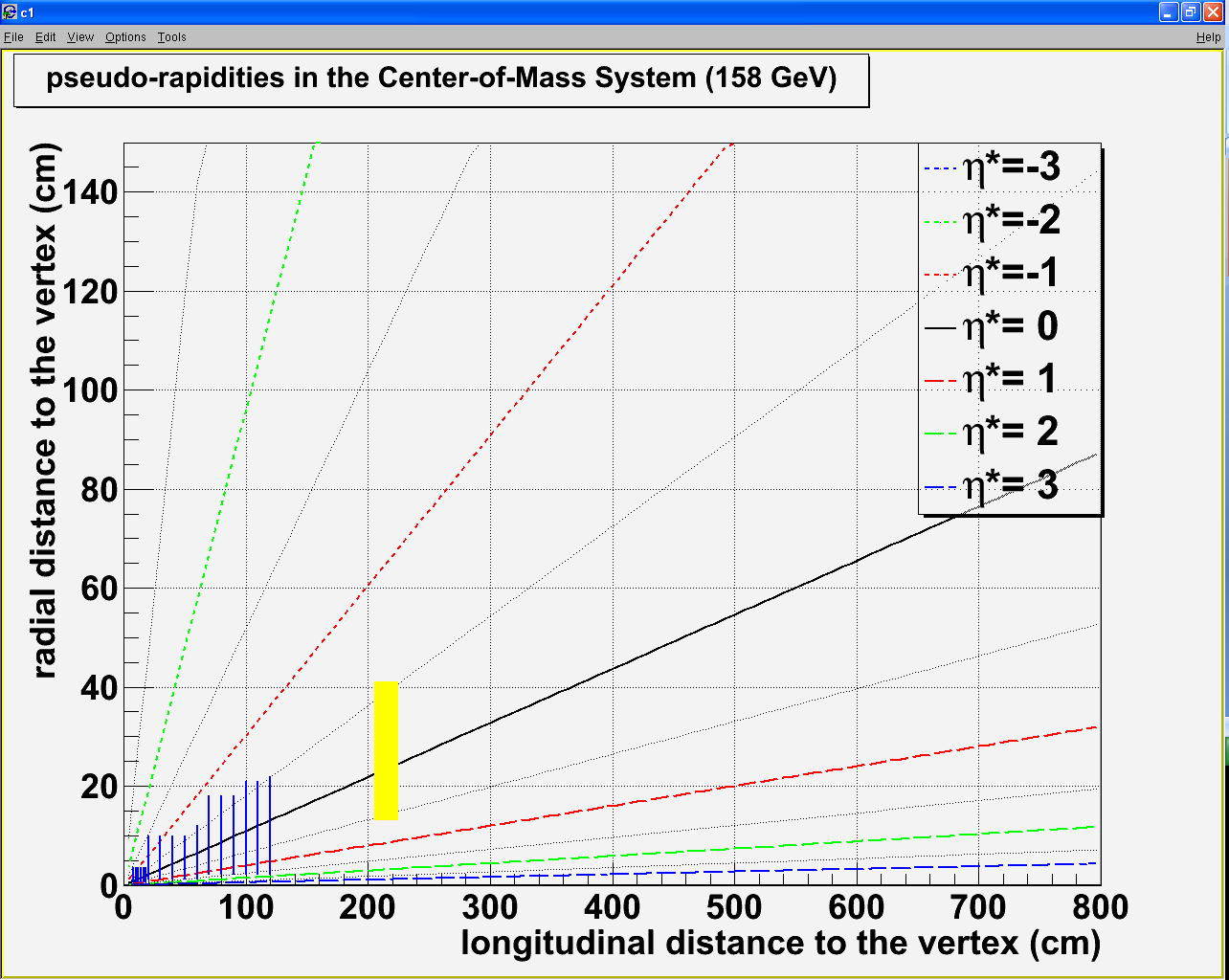 Dipole field
hg* [-0.5, 0.5]
1 m
2 m
3 m
4 m
5 m
6 m
11/05/2012 - LPSC
F. Fleuret - LLR
13
Detector design  				Absorber
Absorber type
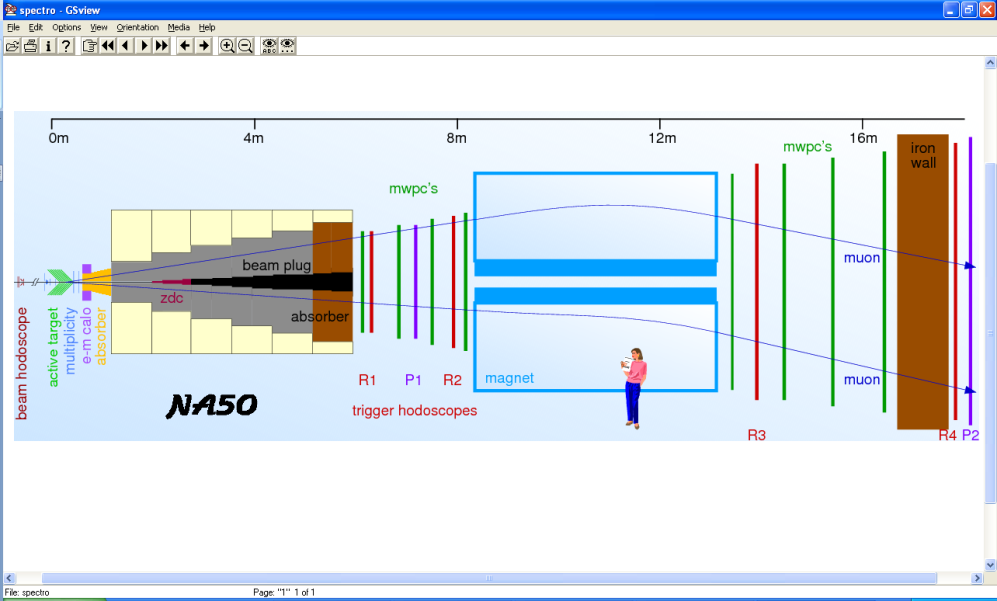 NA50/NA60 : measure muon momentum after the absorber 
                          must minimize multiple scattering
Must use low Z material: best = BeO (but expensive)
NA50 : 0.6 m BeO + 4 m C + 0.6 m Fe = 5.2 m

CHIC : measure muon momentum before the absorber
             minimization of multiple scattering not crucial
             can use Fe material To absorb p+/-
DHCal
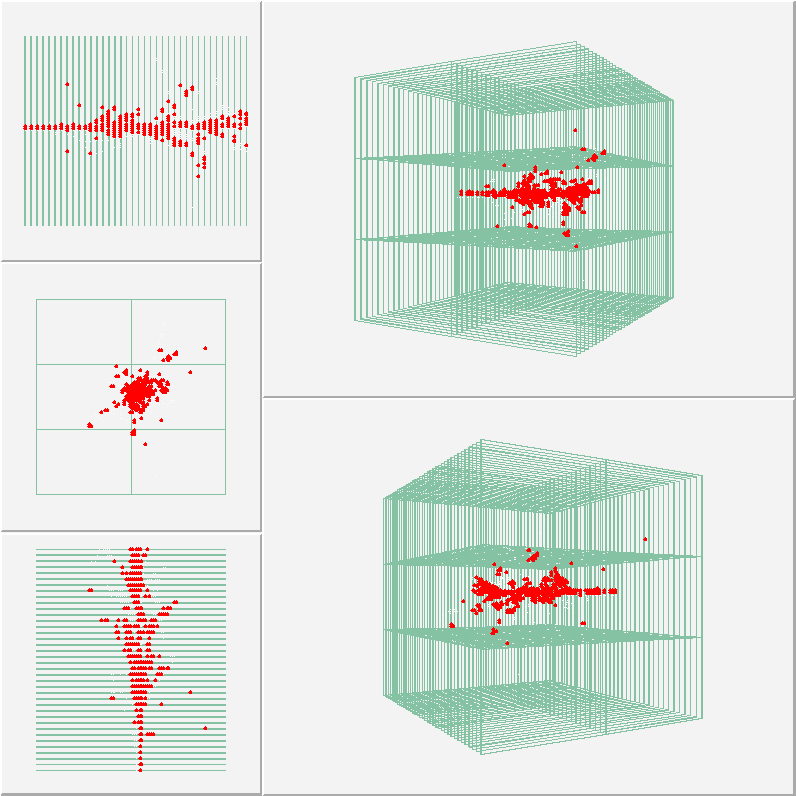 Need to match muon track position between spectrometer and trigger : Use an instrumented Fe absorber
m
p+
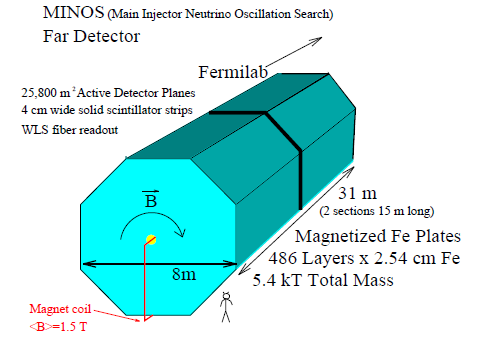 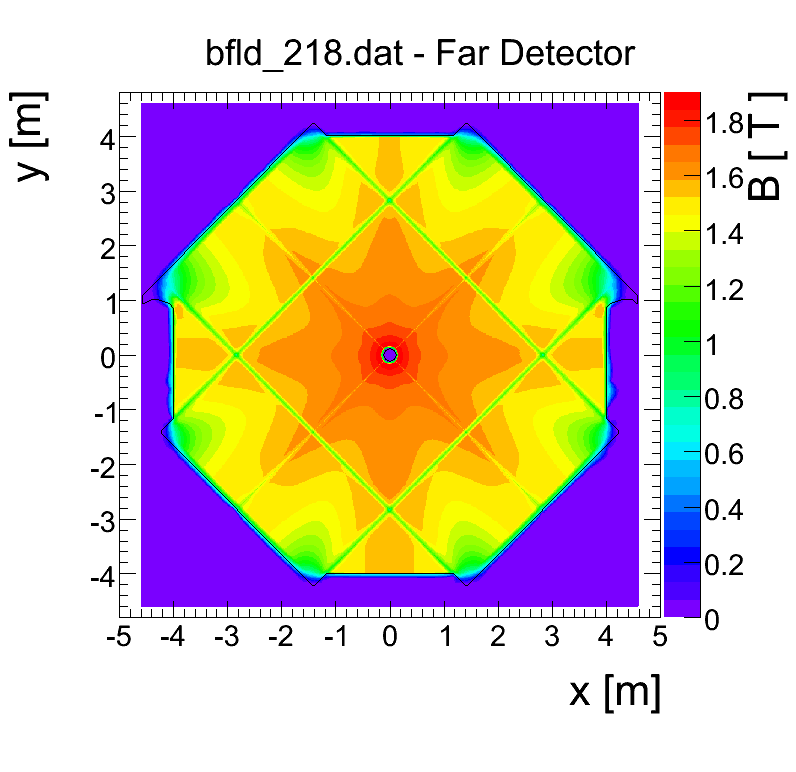 http://newsline.linearcollider.org/archive/2010/20101104.html
Can match muon track  momentum between spectrometer and trigger : Use magnetized Fe absorber ?
Minos
11/05/2012 - LPSC
F. Fleuret - LLR
14
Detector design				Overview
CHIC: Experimental setup flexibility
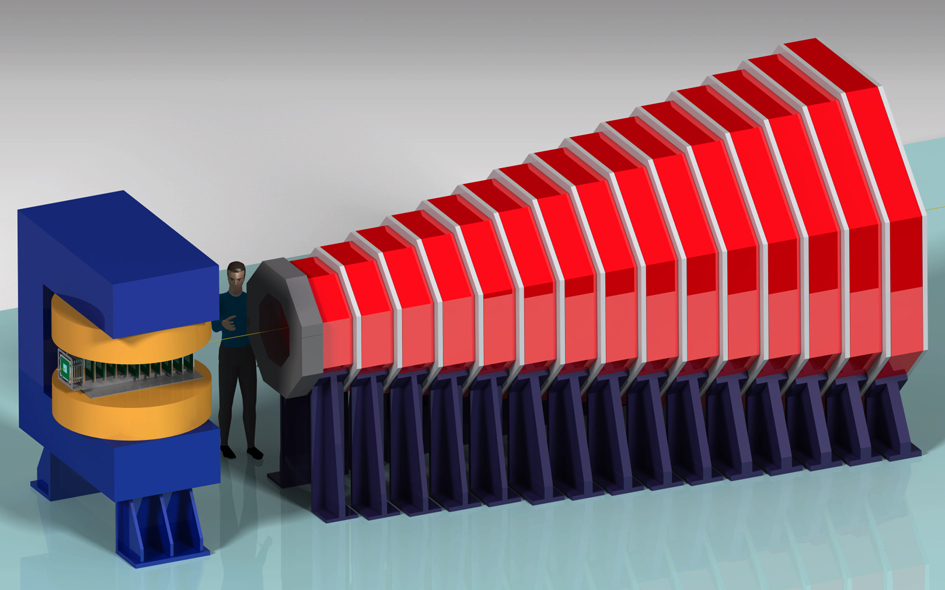 Very compact detector
(full detector simulation ongoing)
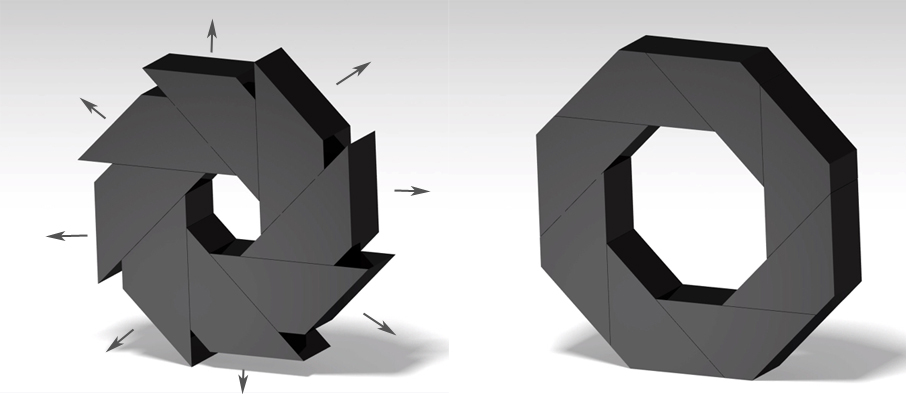 Forward rapidity
Mid rapidity
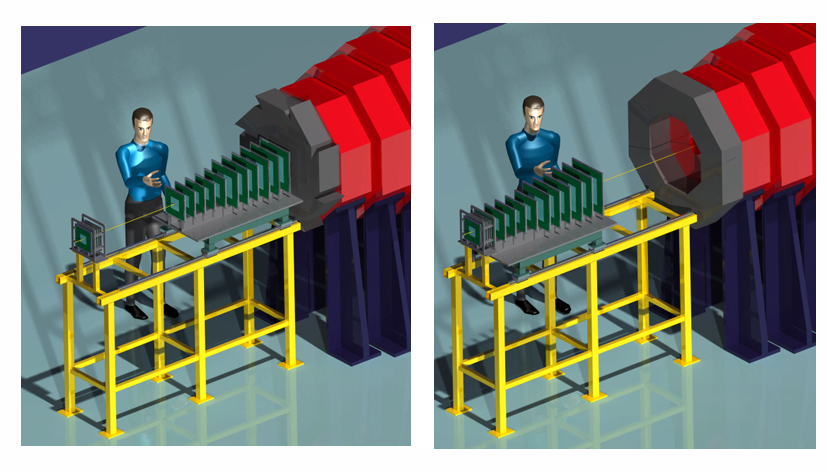 Large rapidity coverage
 fixed target mode  high flexibility
 displace tracker to access large rapidity
 modify calorimeter to access large rapidity
11/05/2012 - LPSC
F. Fleuret - LLR
15
Charm in Heavy Ion Collisions	Signal extraction
Typical mass plots
200 000 Pb+Pb minBias EPOS events
140 000 events with J/Y embedded (70%)
60 000 events with cc embedded (30%)
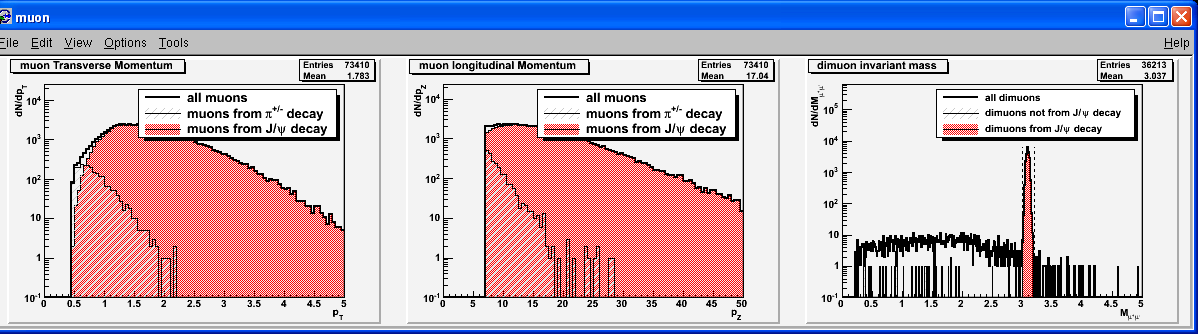 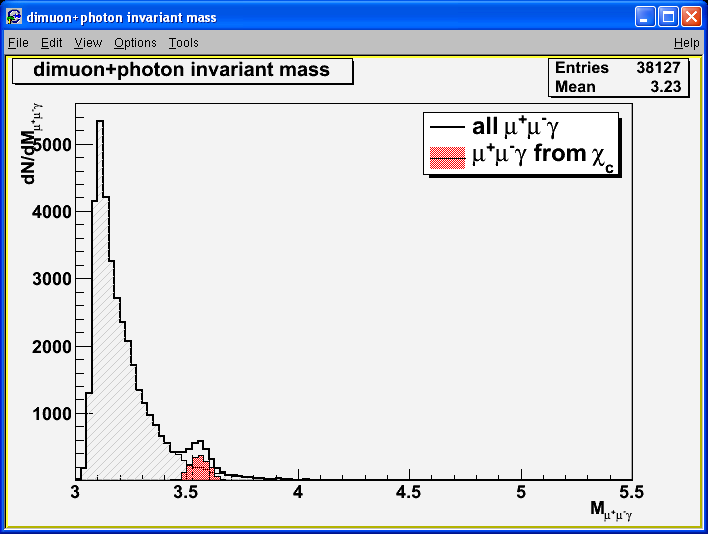 J/Y
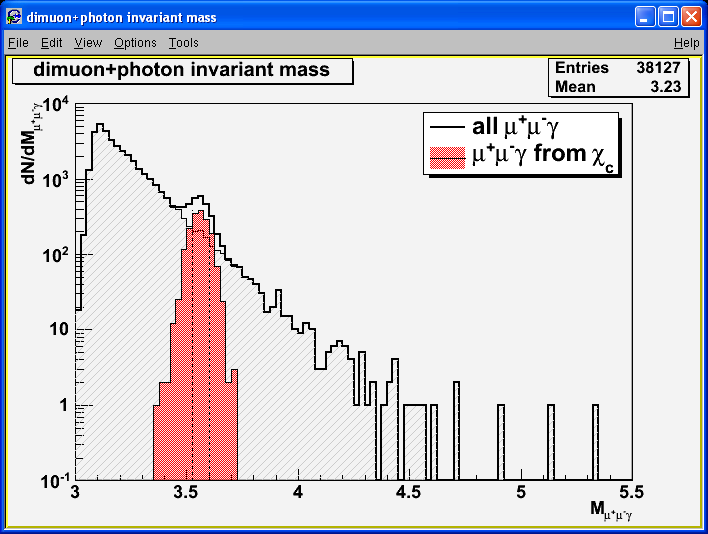 S/B=990
cc
S/B=1.8
After acceptance and selection cuts:

 35 000 J/Y                               acc x eff = 17.4%

1700 cc                                 acc x eff = 2.8 %
11/05/2012 - LPSC
F. Fleuret - LLR
16
Charm in Heavy Ion Collisions	Figure of Merit
Typical one month Pb+Pb run with a 4mm thick target
~ 200 000 inclusive J/Ym+m- expected
2 extreme scenarios:
If cc suppressed as J/Y
 

If cc suppressed as Y’
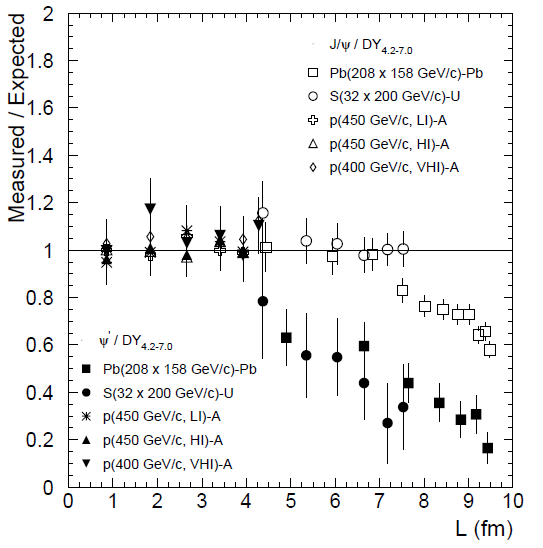 ~180 000 J/Y
~ 1300 Y’
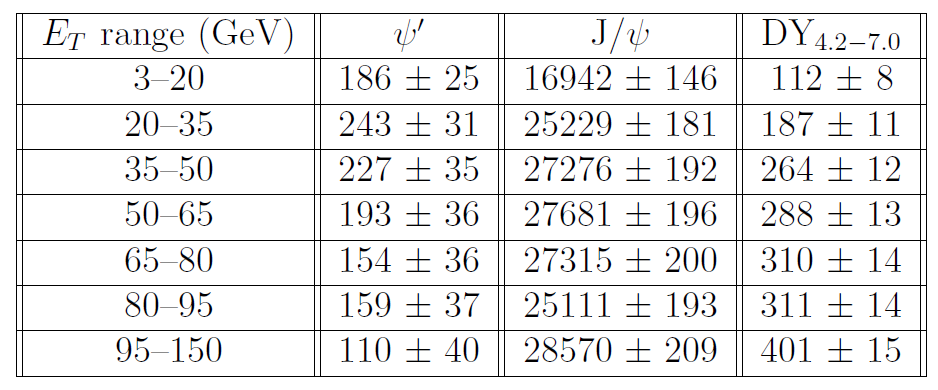 Eur.Phys.J.C49:559-567,2007
Uncertainties
cc  stat > 2 x Y’ stat 
 cc error < Y’ error/2
11/05/2012 - LPSC
F. Fleuret - LLR
17
Conclusion
CHIC at SPS : current status
No show stopper for measurement of cc in Pb+Pb at SPS
Towards writing a Letter (contributions are very welcome)
Activities : currently starting a simulation with Geant4 ; support of 1 computer engineer and 1 Calice postdoc at LLR 
From CHIC to AFTER
After will be a large/expensive detector using detector technologies which have been developed for other physics subjects ; a demonstrator would be very welcome
CHIC 
It is a smaller scale than AFTER
Beam is available
CHIC could be a perfect demonstrator for AFTER
11/05/2012 - LPSC
F. Fleuret - LLR
18